Approach to Obese Patient
DONE BY : 
Abdulmalik Alghannam
Salim Basamad
Motasem Alhasani
Abdulrahman Alrajhi
Meshal AlEiaidi
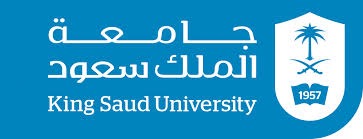 Objectives
To define obesity and classify the degree of obesity based on BMI, waist circumference and waist-hip-ratio.
The prevalence of obesity in Saudi Arabia. 
Common causes of obesity in the community. 
Common health problems associated with obesity. 
Methods to prevent obesity in the community.
The evidence based approach to reducing weight (exercise, dieting, drug treatment, and bariatric surgical intervention) 
The roles of health team, medical students, and school health professionals in addressing the problems of obesity in the community
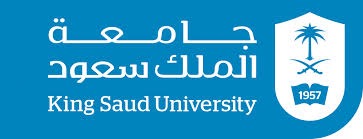 MCQ 1
When to consider bariatric surgery ?
BMI less than 35 
BMI less than 35 with comorbidity 
BMI more than 40
When non-surgical intervention is successful
[Speaker Notes: A]
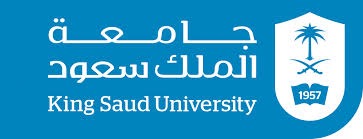 MCQ 2
What is the recommended amount of weekly moderate intensity exercise for a healthy person? 
200 minutes per week
350 minutes per week
130 minutes per week
150 minutes per week
[Speaker Notes: C]
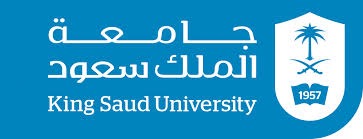 MCQ 3
The target for deficit calories per day is?
200-500 kcal/day
500-1000 kcal/day
1000-1500 kcal/day
1500-2000kcal/day
[Speaker Notes: C]
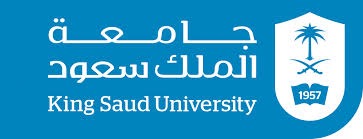 MCQ 4
Which one of the following is a routine interval to do lab tests for patient undergo bariatric surgery ?
Every month
2,4,8 months 
3,6,9 months then annually 
Every 6 months then annually
[Speaker Notes: C]
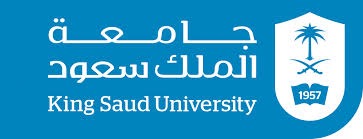 Is Obesity the same as being overweight?

What is BMI and how to calculate it?
[Speaker Notes: C]
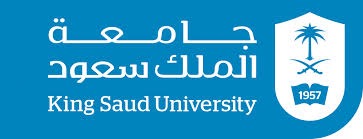 Obesity is defined as abnormal or excessive fat accumulation that may impair health. 

It’s also defined by a BMI of greater than or equal to 30.
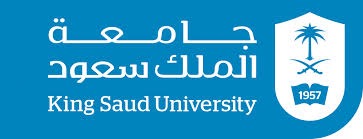 Based on BMI =
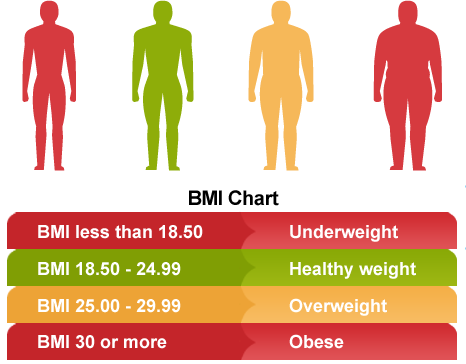 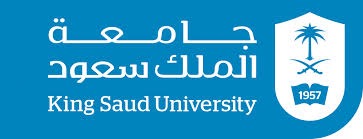 Based on Waist circumference
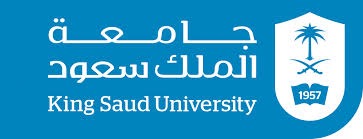 Based on Waist Hip Ratio
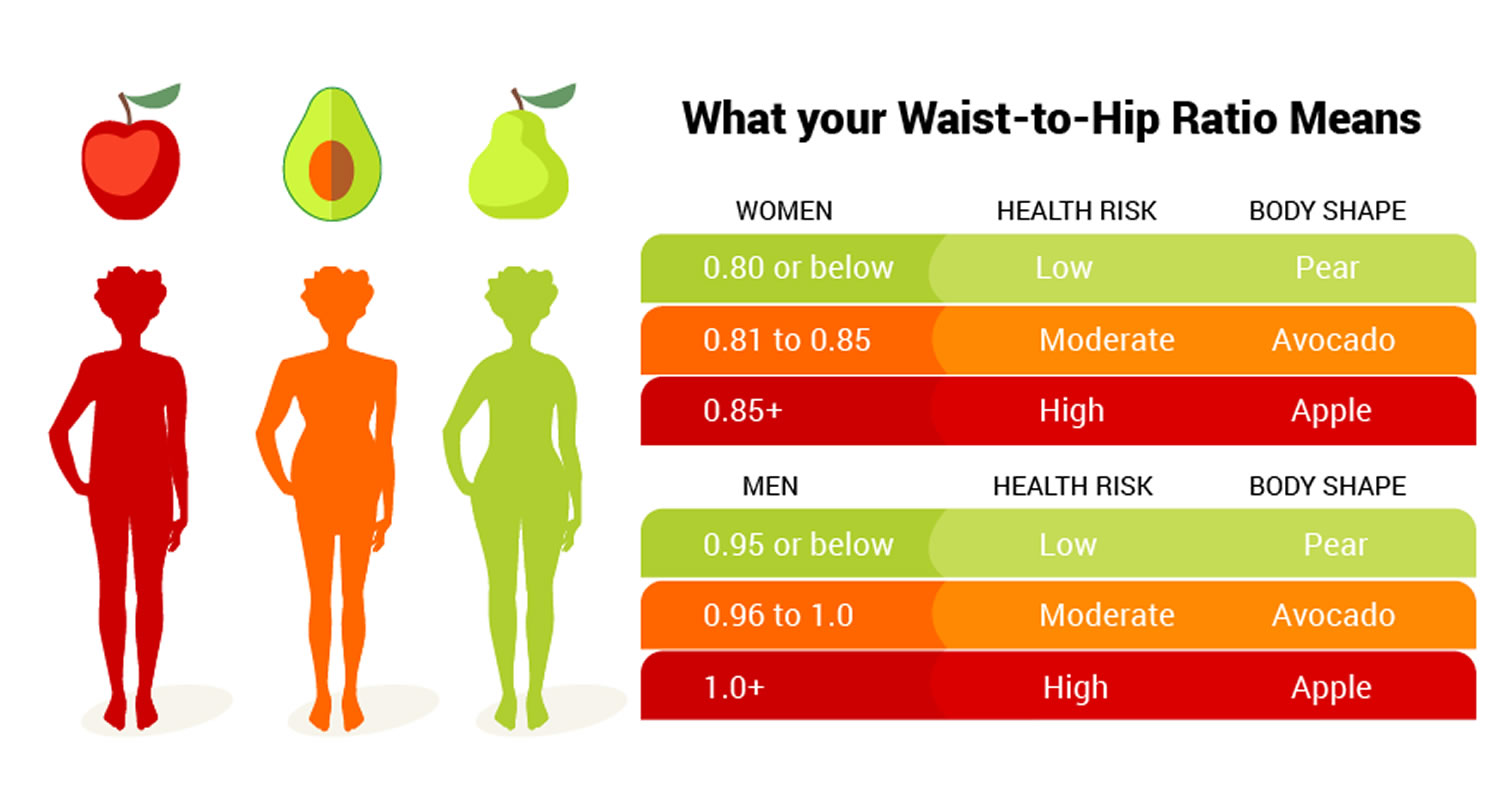 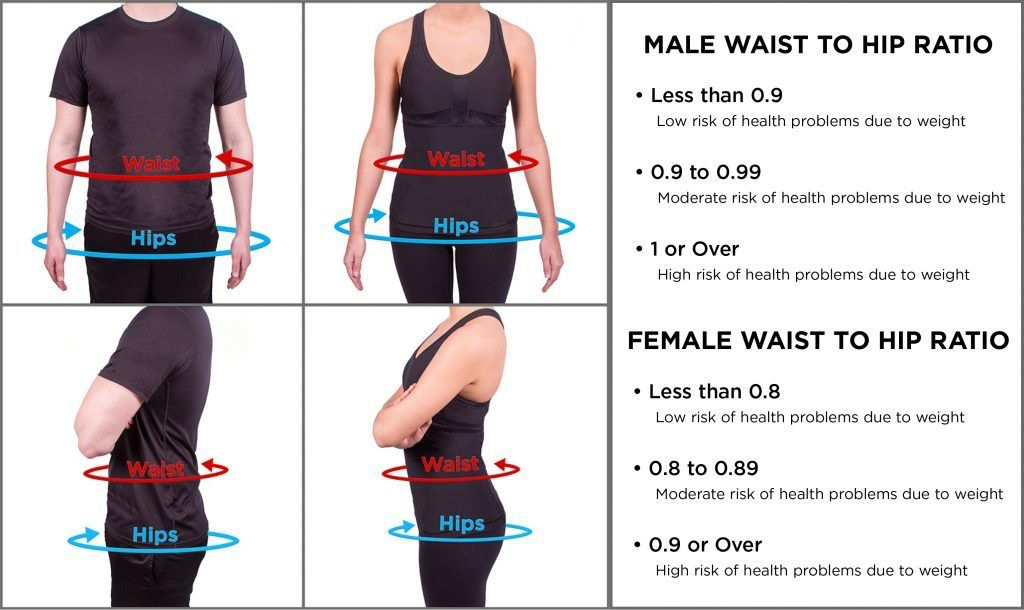 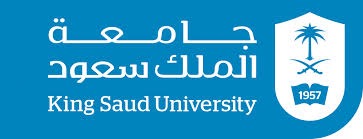 Obesity Prevalence in KSA
National study in 2013 (Age 15+) have estimated:

     28.7% were obese (body mass index ≥30 kg/m2) 

    Higher among women 33.5% compared to men 24.1% 

School-based multi-centre study in 2014 (Age 14-19)have estimated:
 
Prevalence of Overweight was 19.5% in males and 20.8% in females. 
Prevalence of Obesity was 24.1% in Male and 14% in females.


The overall obesity will increase to 41% in men and 78% in women by 2022.
And if things continue as they are
Tertiary
prevention
Secondary prevention
Primary prevention
Coronary heart disease
Hypertension
Type 2 DM
Dyslipidemia
Metabolic syndrome
Behavioral:
Unhealthy diet
Low physical activity
Obesity
Osteoarthritis
Organic:
Genetic
Hypothyroidism
Cushing’s syndrome
Cancers: breast, endometrial, colon
Sleep apnea
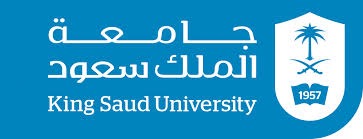 Prevention
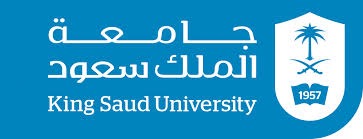 Primary Prevention:
Education: For behavioral causes

Maintaining a balanced diet and a healthy behavior:
5-2-1-0 plan for ages 5 and up ( especially children )
5= Encourage intake of daily 5 portions of fruits and vegetables.
2= Encourage eating with the child in a sociable atmosphere without distractions, separate eating from other activities and keep recreational screen time to less than 2 hours, 
1= Include at least 1 hour or more of active play every day 
0= Skip sugar sweetened beverages, drink more water every day
Exercising and active life style:
Exercise for 30 minutes or more, 5 days a week. 
Reduce time spent in front of TV, computer, and mobiles.
Breastfeeding:
      Recommend exclusive breastfeeding from birth to six months
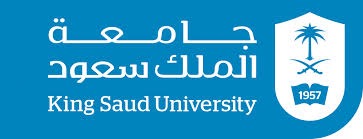 Secondary Prevention:
Exercise
 Diet
 Drug Management
 Bariatric surgery
Indications?
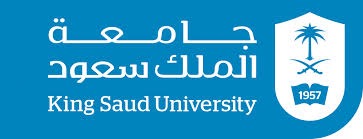 Tertiary Prevention:
Decreasing the progression of obesity and it’s complications
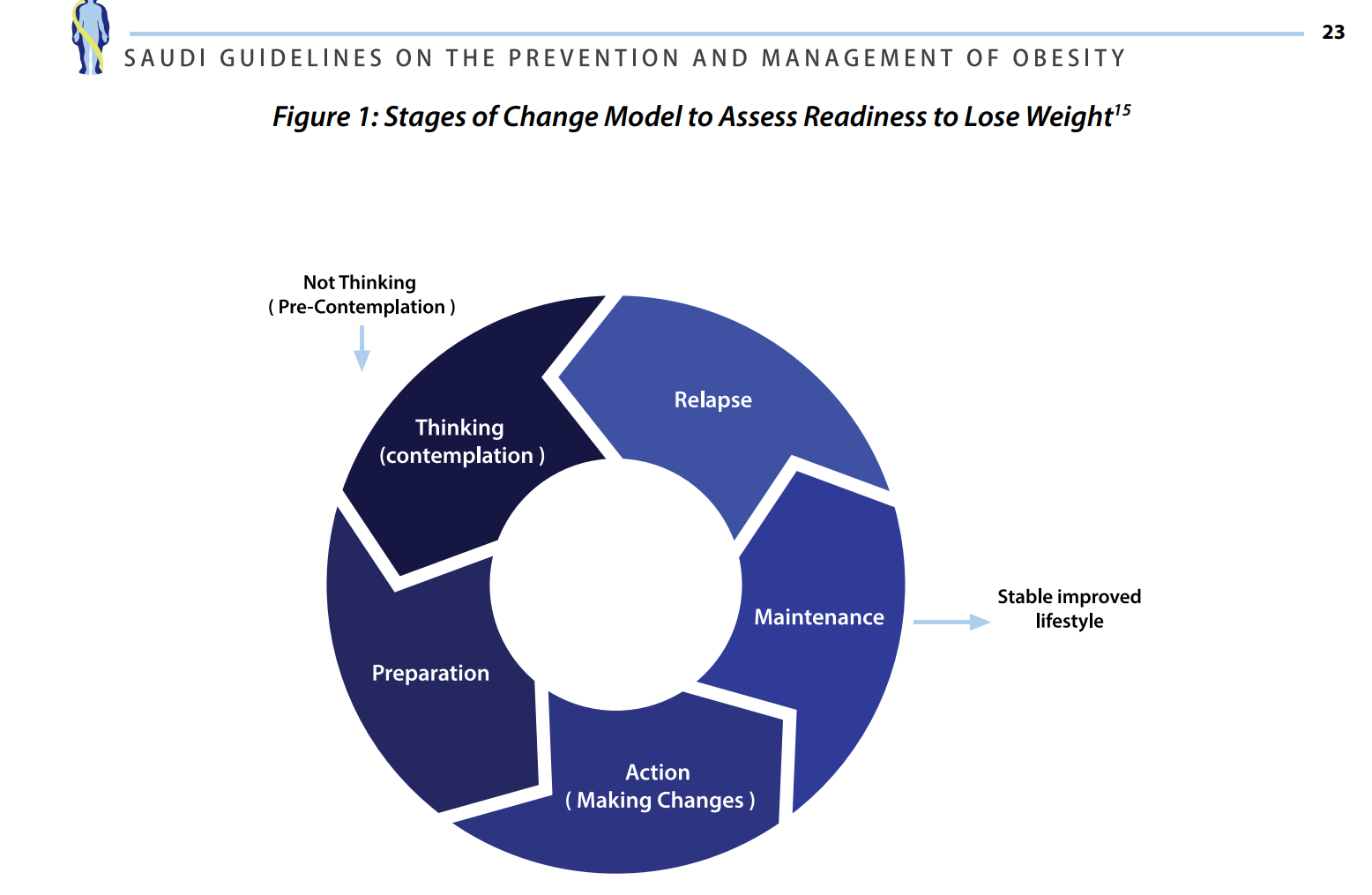 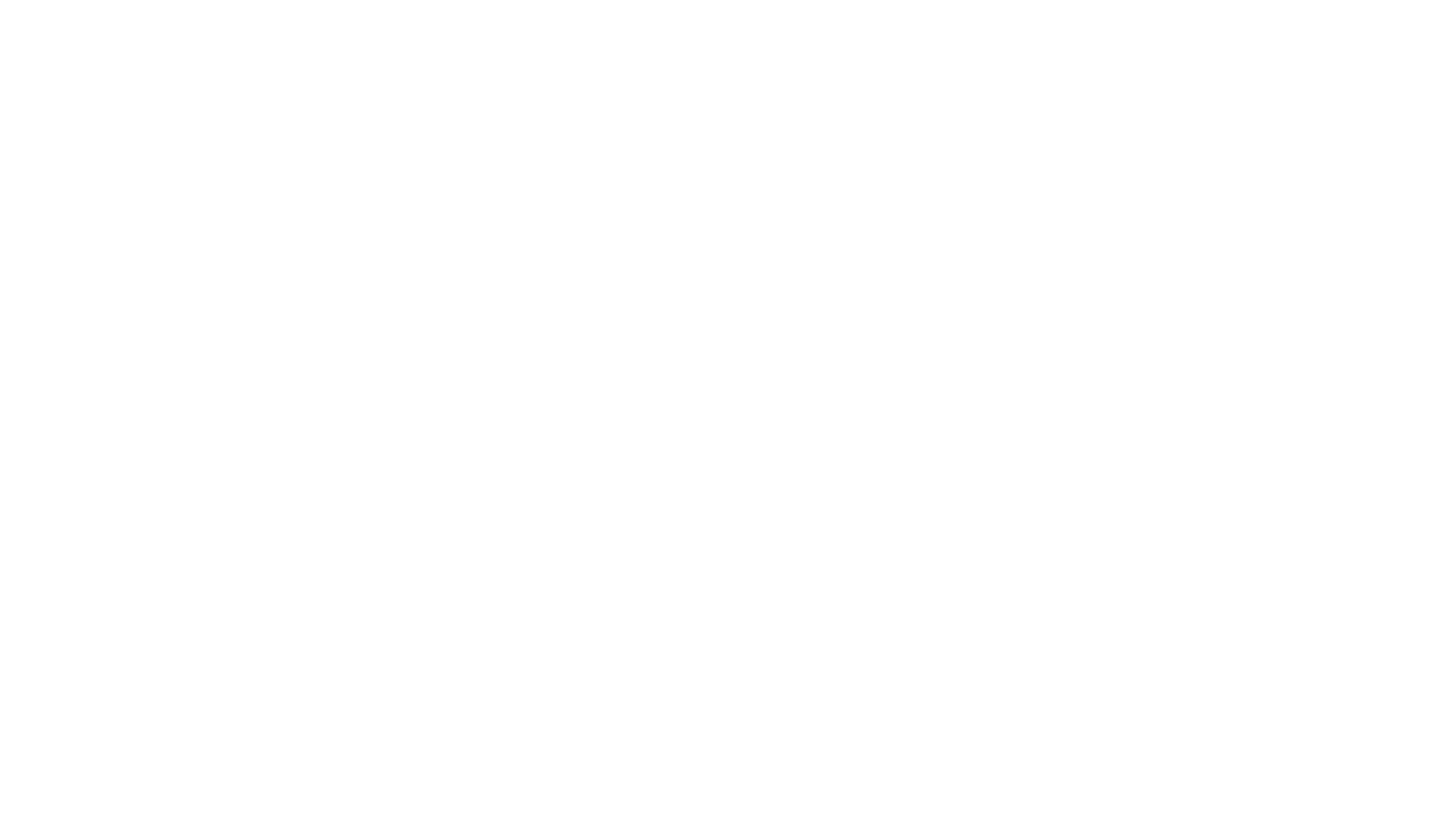 For adults with BMI 25-35 kg/m2 the target is to lose 5-10% of body weight (0.5-1 kg per week) 
- For adults with BMI>35 kg/m2 and obesity-related co-morbidities the target is to lose a greater than 15-20% of body weight.
Lifestyle modification should target at reducing energy intake, increasing energy expenditure and assisting in behavioral change (NHMRC, evidence grade A)
Optimal dietary plan for achieving healthy body weight should be developed with a qualified and experienced health professional team together with the individual and family.
Weight management
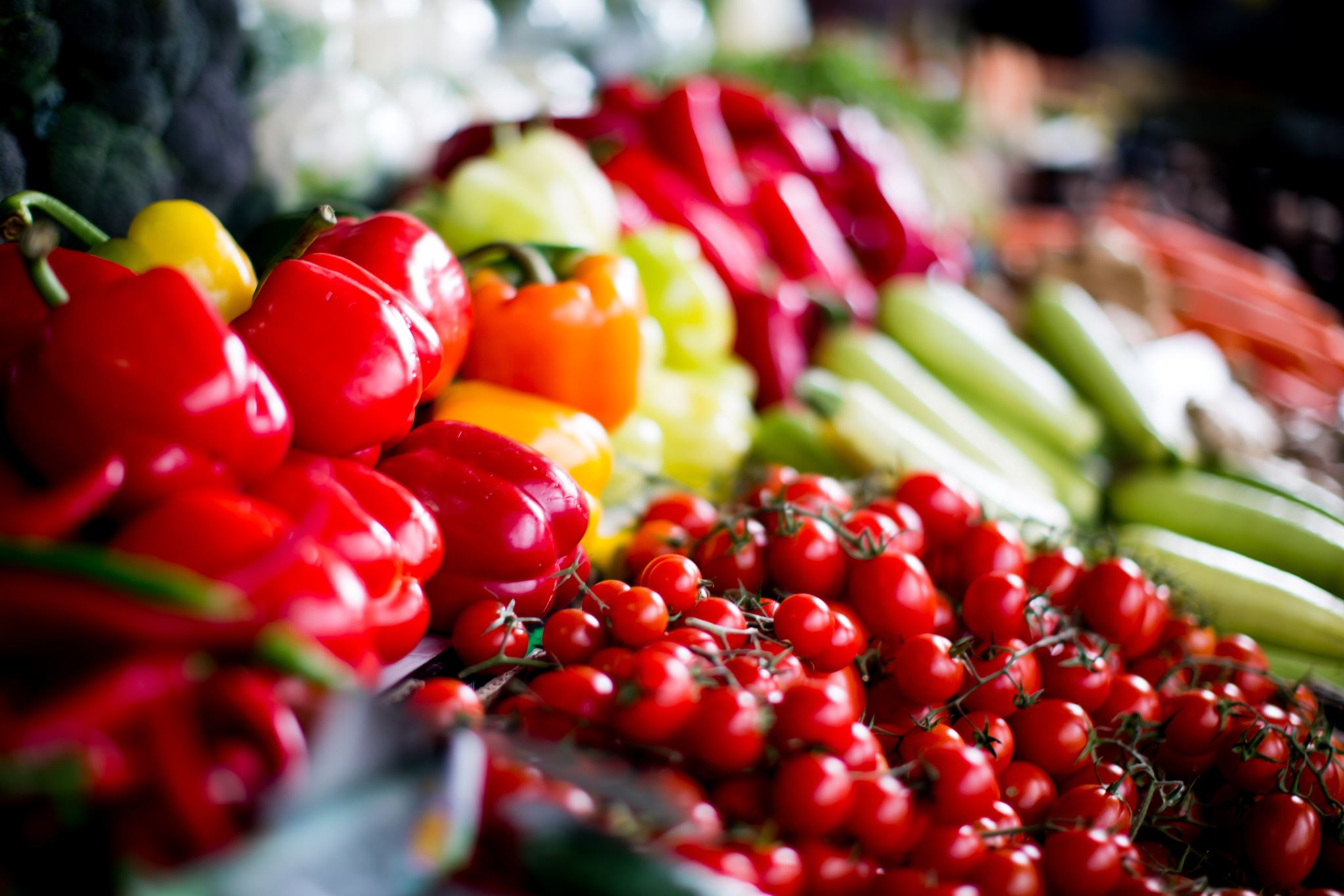 Diet
Target energy deficit of 500-1000 kilo-calorie per day (3,500 kcal/week)((NHMRC, evidence grade A) 
Provide advice on dietary modification 
choose low energy-dense foods (e.g. whole-grains, cereals, fruits, vegetables, and salads) 
 reduce intake of energy-dense foods (e.g. animal fats, sugary drinks (SIGN, evidence grade B)
Diet
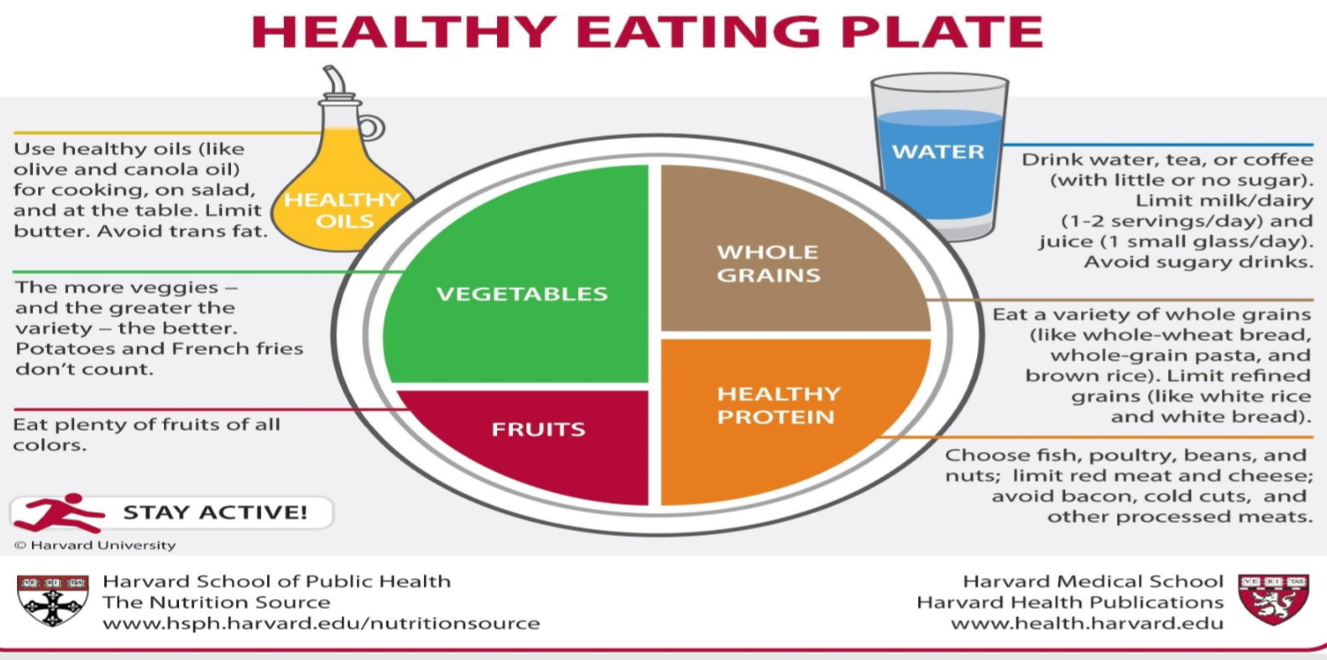 Physical activity
Physical activity
Benefits of Exercise
Reduce your risk of heart diseases
body manage blood sugar and insulin levels.
Improve your sleep
Help you quit smoking
Improve your sexual health
Benefits of Exercise
Increase your chances of living longer.
Improve your mental health and mood.
Strengthen your bones and muscles
Reduce your risk of some cancers
Reduce your risk of falls
Diet or exercise
Diet or Exercise 
Diet only: short term effects unless maintained. 
 Exercise only: help in preventing weight gain but not in significant weight loss. 
Therefore, both of them are required as lifestyle modifications for obesity.* 
 
*Alfadda AA, Al-Dhwayan MM, Alharbi AA, Al Khudhair BK, Al Nozha OM, Al-Qahtani NM, Alzahrani SH, Bardisi WM, Sallam RM, Riva JJ, Brożek JL. The Saudi clinical practice guideline for the management of overweight and obesity in adults. Saudi medical journal. 2016 Oct;37(10):1151.
Bariatric surgery
Bariatric surgery
When to consider?

BMI ≥ 40 kg/m2
or BMI ≥35 kg/m2 with obesity-related comorbidity (e.g., hypertension, diabetes, sleep apnoea, GERD)
When non-surgical methods have failed.
Bariatric surgery
How does it reduce weight?
Reduces food intake by altering hunger and satiety.
Techniques: (Laparoscopic vs open)
 Sleeve gastrectomy (USA, KSA)
 Gastric bypass
 Adjustable gastric banding (UK)
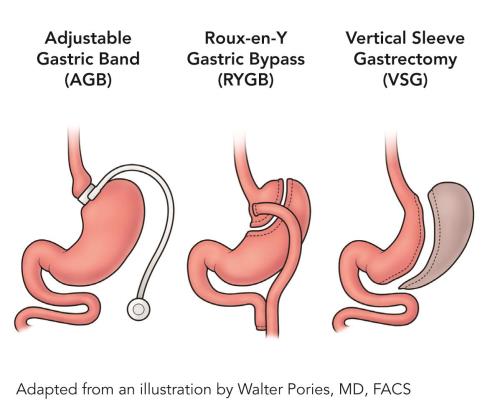 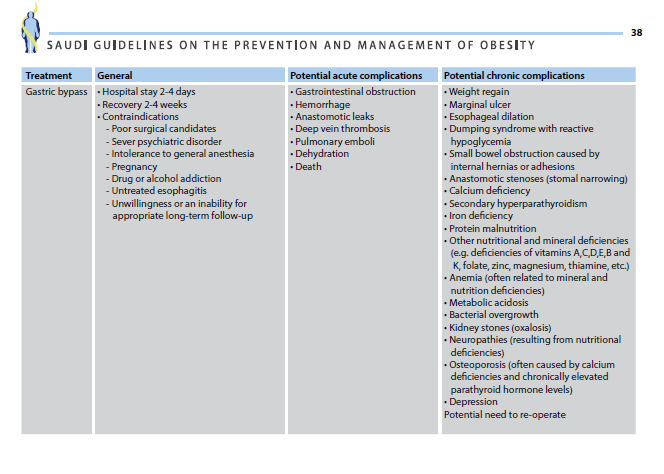 Bariatric Surgery Long-Term Risks
Dumping syndrome
 Low blood sugar
Malnutrition
Cholilithiasis 
Marginal Ulcers
Bowel obstruction
Hernias
Bariatric surgery after discharge
1. Diet
2. Weight measuring
3. Labs
4.When to refer back to Bariatric Surgery
Bariatric surgery after discharge
1. Diet
Immediate :
Full liquid diet for 2-3 weeks.
Gradually changed to soft, solid food (salads, fruits,
vegetables and soft proteins)
400-800 kcal/day for the 1st month.
Vitamin and mineral supplements
(ex. multivitamins, Iron, Calcium, Vitamin D, Vitamin B12)
Bariatric surgery after discharge
Diet
In the 1st 12 months:
Healthy diet
No meals skipping
Regular dietician visits.
For epigastric pain and vomiting:
Eat slowly
Stop eating once they reach satiety
No food and beverages at the same time
Dumping syndrome
a group of symptoms, including weakness, abdominal discomfort, and sometimes abnormally rapid bowel evacuation, occurring after meals in some patients who have undergone gastric surgery.

In dumping syndrome, food and gastric juices from your stomach move to your small intestine in an uncontrolled, abnormally fast manner.

Eating too much or too fast, eating foods high in fat or sugar, and not chewing your food adequately can all cause nausea or vomiting after meals.
Dumping syndrome
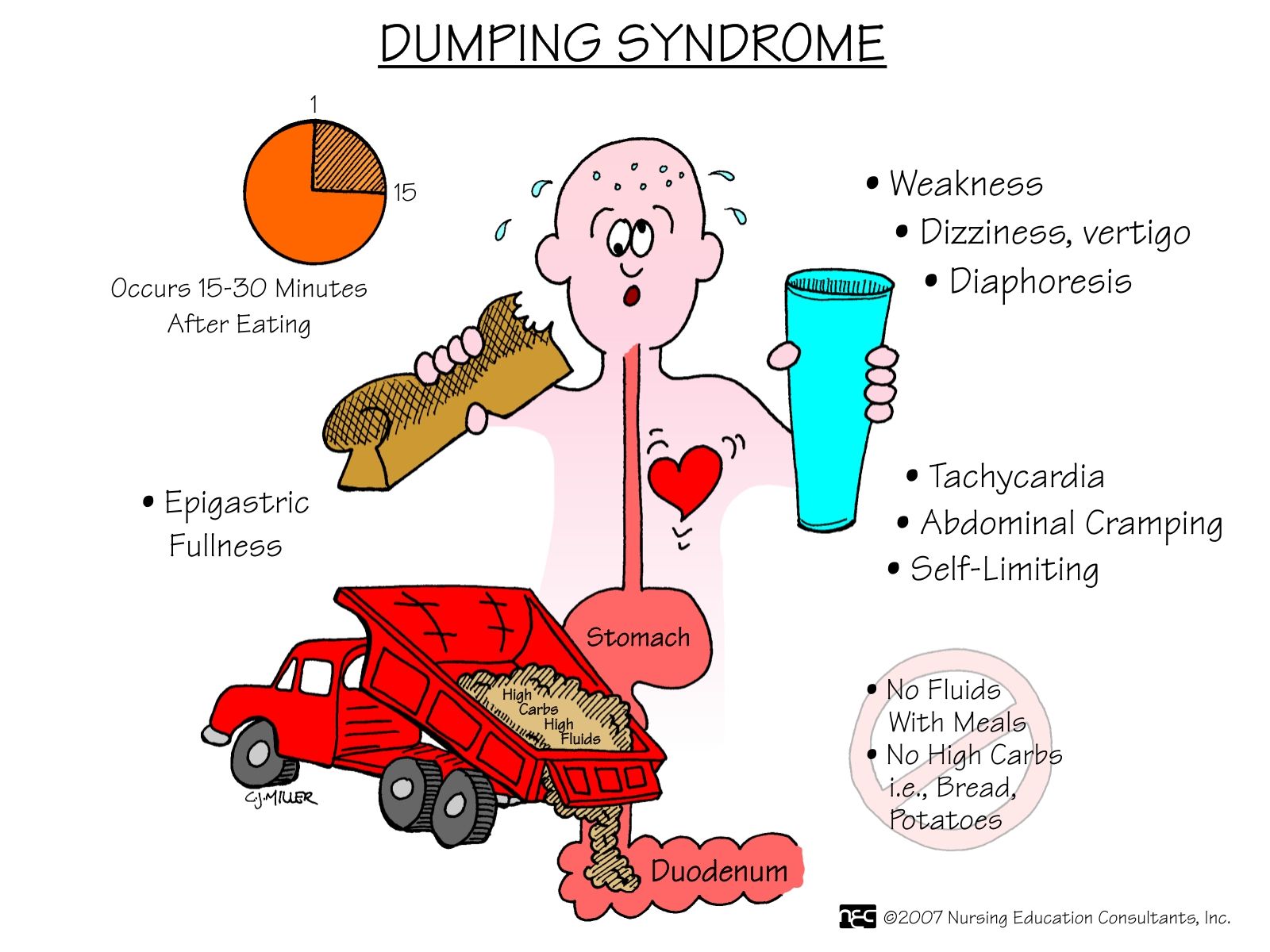 Weight Measuring
Weekly in the 1st 4-6 months (Rapid weight loss phase)
Then at 8, 10 and 12 months.
Then annually.
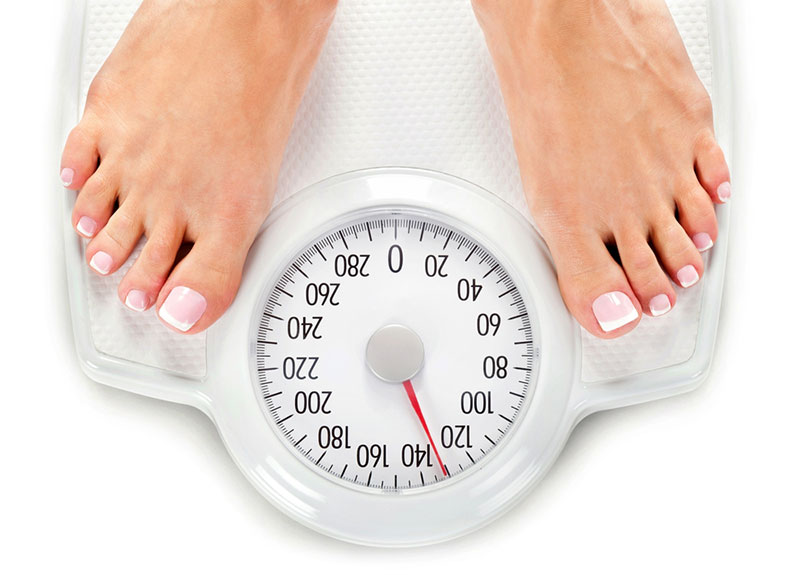 Labs
(3,6,9 months then annually)
CBC
 Electrolytes
 Glucose and Glucose 
Tolerance test
 Complete lipid profile
Complete iron studies
Vitamin B12, Folate(B9) and thiamine (B1)
Aminotransferases, alkaline phosphatase, bilirubin, GGT (LFT)
Total protein and Albumin
25-hydroxyvitamin D, parathyroid
hormone
Zinc and Copper
When to refer back to Bariatric Surgery
Reducing Your Bariatric Surgery Risks
Decreasing your Body Mass Index 
Increasing your amount of exercise
Stop smoking
Maintenance
Once weight loss is achieved, the patient should be followed up to maintain his/her body weight.
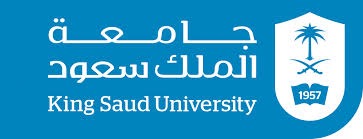 Obesity Health problems ?How To Address?
How To Address
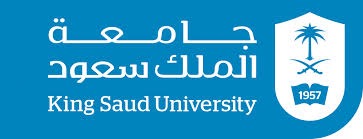 Health Team 
Work with other health care team members to develop a comprehensive scheme for them. 
Create non-judgmental atmosphere.  
Consider barriers people might have.
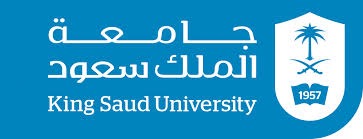 School Health Professionals
Promoting Healthy Nutrition at School
Increase daily physical activity of the students
Implement a screening program to detect and provide appropriate care
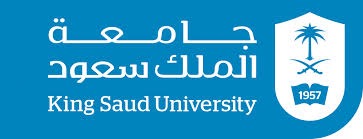 Medical Students 
Aware their relatives and friends
Be a role model
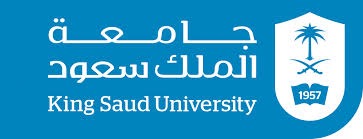 MCQs
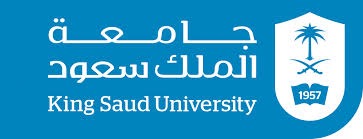 MCQ 1
When to consider bariatric surgery ?
BMI less than 35 
BMI less than 35 with comorbidity 
BMI more than 40
When non-surgical intervention is successful
[Speaker Notes: A]
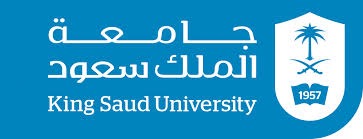 MCQ 1
When to consider bariatric surgery ?
BMI less than 35 
BMI less than 35 with comorbidity 
BMI more than 40
When non-surgical intervention is successful
[Speaker Notes: A]
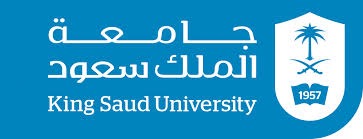 MCQ 2
What is the recommended amount of weekly moderate intensity exercise for a healthy person? 
200 minutes per week
350 minutes per week
130 minutes per week
150 minutes per week
[Speaker Notes: C]
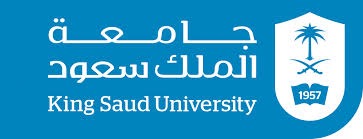 MCQ 2
What is the recommended amount of weekly moderate intensity exercise for a healthy person? 
200 minutes per week
350 minutes per week
130 minutes per week
150 minutes per week
[Speaker Notes: C]
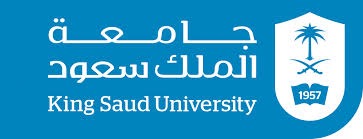 MCQ 3
The target for deficit calories per day is?
200-500 kcal/day
500-1000 kcal/day
1000-1500 kcal/day
1500-2000kcal/day
[Speaker Notes: C]
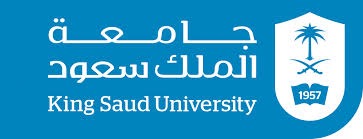 MCQ 3
The target for deficit calories per day is?
200-500 kcal/day
500-1000 kcal/day
1000-1500 kcal/day
1500-2000kcal/day
[Speaker Notes: C]
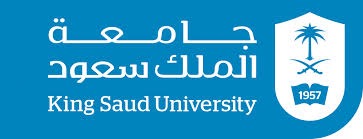 MCQ 4
Which one of the following is a routine interval to do lab tests for patient undergo bariatric surgery ?
Every month
2,4,8 months 
3,6,9 months then annually 
Every 6 months then annually
[Speaker Notes: C]
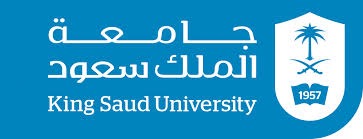 MCQ 4
Which one of the following is a routine interval to do lab tests for patient undergo bariatric surgery ?
Every month
2,4,8 months 
3,6,9 months then annually 
Every 6 months then annually
[Speaker Notes: C]
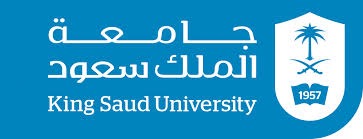 References
NICE guideline and  Recommendations https://www.nice.org.uk/guidance/cg189/resources/obesity-identification-assessment-and-management-pdf-35109821097925
http://www.who.int/mediacentre/factsheets/fs311/en/ http://obesity.imedpub.com/a-review-of-prevalence-of-obesity-in-saudi-arabia.php?aid=17699 
NHLBI Obesity Education Initiative Expert Panel on the Identification, Evaluation, and Treatment of Obesity in Adults (US). Clinical Guidelines on the Identification, Evaluation, and Treatment of Overweight and Obesity in Adults: The Evidence Report.
https://www.nhlbi.nih.gov/files/docs/guidelines/ob_gdlns.pdf
Scottish Intercollegiate Guidelines Network. Management of obesity: a national clinical guideline. Scottish Intercollegiate Guidelines Network; 2010.
Al Kadi, A., Siddiqui, Z. R., Malik, A. M., & Al Naami, M. (2017). Comparison of the efficacy of standard bariatric surgical procedures on Saudi population using the bariatric analysis and reporting outcome system. Saudi medical journal, 38(3), 251-256.
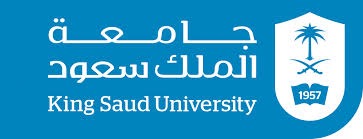 References
Gilden Tsai A, Wadden TA. The evolution of very-low-calorie diets: an update and meta-analysis. Obesity 2006;14(8):1283-93
Alfadda AA, Al-Dhwayan MM, Alharbi AA, Al Khudhair BK, Al Nozha OM, Al-Qahtani NM, Alzahrani SH, Bardisi WM, Sallam RM, Riva JJ, Brożek JL. The Saudi clinical practice guideline for the management of overweight and obesity in adults. Saudi medical journal. 2016 Oct;37(10):1151.
Frantzides C, Luu M. Obesity in Adults [Internet]. London: BMJ Publishing Group Ltd. 2015 [cited 2015 Jun 9]. Available from: Best Practice
Simon Chantal, Chapter eight, Oxford Handbook of General Practice.
Management and Prevention of Pediatric Obesity in Canada
https://www.alfredhealth.org.au/contents/resources/referral-guidelines/Bariatric-Surgery-Referral-Guidelines.pdf
Elrazek, A. E., Elbanna, A. E., & Bilasy, S. E. (2014). Medical management of patients after bariatric surgery: Principles and guidelines. World journal of gastrointestinal surgery, 6(11), 220-8.
Obesity
Counseling
Role Play
Thank You 
For Your Listening

Any Questions ?